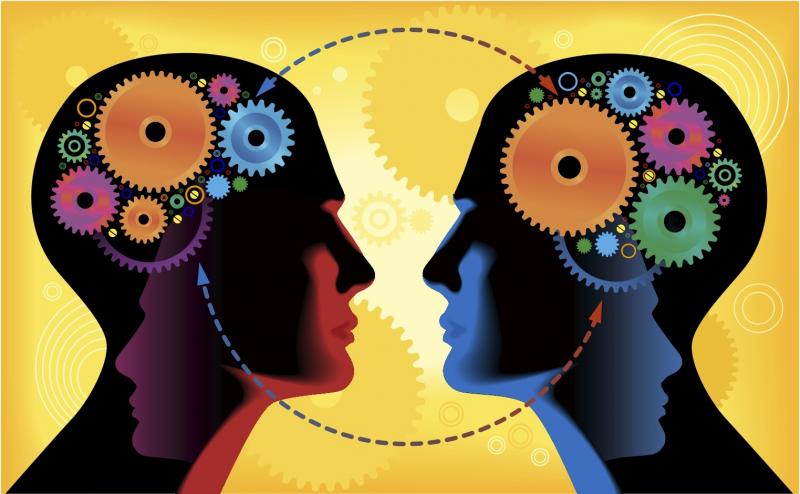 استراتيجيه كورت للتعليم المبنية على التفكير
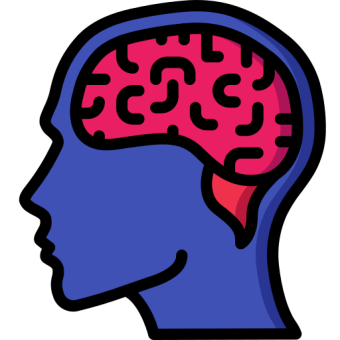 استراتيجيه كورت للتعليم المبنية على التفكير
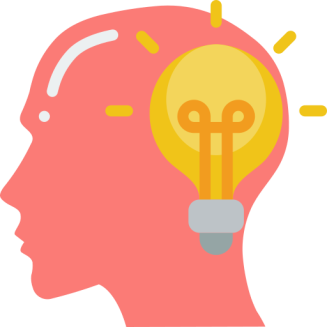 يرتبط موضوع التفكير بالعديد من المصطلحات ومن تلك المصطلحات المتفوقين والمبتكرين والموهوبين والإبداع
التفكير
يعرف التفكير بأنه العملية الذهنية التي يتفاعل فيها الإدراك الحسي مع الخبرة والذكاء لتحقيق هدف معين ويحصل بدوافع وفي غياب الموانع ويقصد به أيضا تجربة عقلية ذهنية تتضمن كل الفعاليات العقلية التي تستخدم رموزاً كالصورة الذهنية والمعاني والألفاظ والأرقام والذكريات والإشارات والتعبيرات والأبحاث التي تحل محل الأشياء والأشخاص والمواقف والإحداث المختلفة التي يفكر فيها الفرد من اجل فهم موقف محدد
المتفوقين
وهي العبقرية والموهبة والتفوق العقلي ورجح الأخذ بمفهوم التفوق العقلي في دراسته إذ يشير إلى أنها مفهوم ثقافي يقصد به ارتفاع في مستوى الأداء في مجال من المجالات العقلية
الموهوبين
يقصد به الفرد المتميز في ذكاءه أو تحصيله الدراسي ومصطلح الموهوب يصف الفرد الذي يظهر أداء أو استعداد متميز في المجالات التي تحتاج إلى قدرات خاصة كالمجالات العلمية أو الفنية او العملية وقد يكون متوسط الذكاء كما لا يشترط إن يتميز في تحصيله الدراسي
الابتكار
ظاهرة إنسانية معقدة متعددة الجوانب ينتج عنها ناتج جديد إذا الإنتاج ألابتكاري نتاج لهذه العملية والاتجاه يكون ملازما لهذه العملية والعملية الابتكارية هي ما يحدث إثناء هذا النشاط الإنساني
الإبداع
هو المبادرة التي يبذلها المرء بقدراته على الخروج والانشقاق من التسلسل العادي في التفكير بتفكير مخالف كليا وأيضا يعتبر ثمرة جهد عقلية بارزة تتسم بالجد والابتكار والبعد عن المألوف وينتهي في الغالب بتحقيق النفع الشامل في جمهور الناس وغالباً ما يكون متسما في المغامرة في الإنتاج
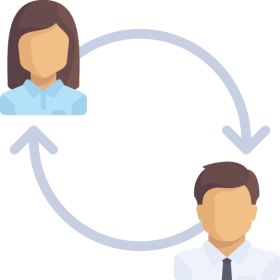 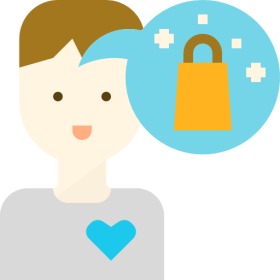 أساليب الكشف عن المبتكرين
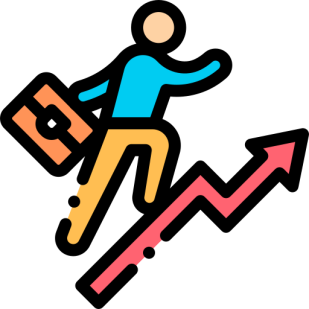 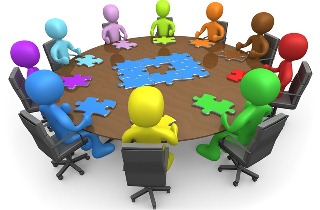 تنوعت أساليب الكشف عن المبتكرين واشتملت بعض الدراسات على العديد منها وقد يجملها آخرون في بضع خصائص وبناءاً عليه فان تلك الدراسات كانت بين النقيضين بين الإسهاب أو الاختصار
وبعد تحليل محتواها يمكن ترتيب أهميتها تبعا للتسلسل التالي :
أولا: الذكاء
تعد اختبارات الذكاء احد المؤشرات الهامة للتعرف على الموهوبين ويعد إن يحصل على (130) أو أكثر في اختبارات الذكاء يعدونه من المتفوقين  ومن اختبارات الذكاء ما أشارت إليه السرور (1422 هـ ) ص 126 إلى 129وتتمثل فيما يلي :-
أ – الاختبارات الفردية : ومن أشهرها اختبار ( ستام فورد ) بينيه الكون من ثلاثين فقرة تقيس الاستيعاب والتفكير الاستدلالي ومدى تطبيقه في الساعة والنصف 
ب – اختبارات الذكاء الجمعية ومن أشهرها اختبار ( رينفين ) للمصفوفات ويتكون من 60 فقرة مقسمة على خمس مجموعات تعتمد على الإشكال وخالية من العبارات اللفظية .
ثانياً : الاستعداد الأكاديمي أو التفوق الدراسي يستشعر الاستعداد الاكاديمي من خلال تميز الطالب في مجال من المجالات الدراسية او اكثر وذلك من خلال متابعته الجادة لما يناقش او يعرض داخل القاعة الدراسية .
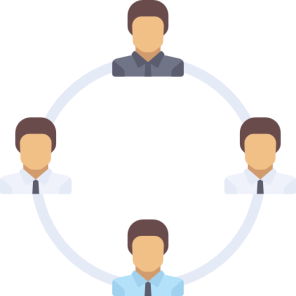 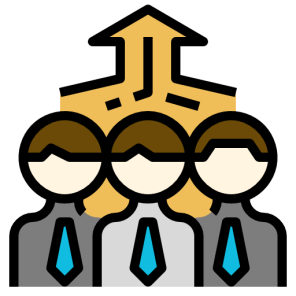 تقديرات المعلمين
وتعد هذه الطريقة كما اوضحت السرور ( 1422 هـ ) صــ 132ــــ انها كانت الطريقة الوحيدة في التعرف على الطلاب الموهوبين في الولايات المتحدة الامريكية وما زالت تعد من اهم الوسائل حتى الوقت الحاضر وتزداد اهمية هذه الطريقة ومصداقيتها بقدر تدريب المعلمين عليها
تقديرات الوالدين
يعتبر الاباء والامهات ومتابعتهم القريبة لابناءهم منذ الطفولة من اقوى واصدق المرشحين لابناءهم على تميزهم من عدمه وذلك لقضاءهم اكثر وقت معهم مقرنة بغيرهم ممن يصدرون ترشحيهم كالمعلمين او المشرفين في المؤسسات الاجتماعية الاخرى
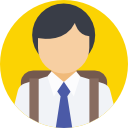 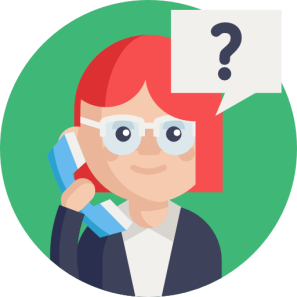 المواهب الخاصة
ظهور الاستعدادات الفنية التشكيلية او الأدائية على اختلاف إشكالها تعد مؤشراً لامتلاك موهبة ما ويتأكد ذلك بعاملين جودة التعبير الفني او أصالته وكم ذلك التعبير
الإنتاجية
تعد الإنتاجية المحك الحقيقي للموهبة إما المعايير الأخرى فإنها مؤشرات غير مؤكدة لتحقيق التمييز مستقبلا ويتوقف الإنتاج على المجال الذي يتميز فيه الموهوب وقد يكون في إحدى المجالات او أكثر وقد أشار الأمير خان ان الجوائز العالمية للإبداع هي الترجمة الحقيقية للمبتكرين.
الدافعية
هي الإصرار على استكمال الواجبات والإعمال والمعانات من اجل الوصول إلى مستوى أفضل وهناك نوعين من الدافعية :
1- الدافعية الداخلية : وتتبع من داخل الفرد نفسه .
2- الدافعية الخارجية : هنا يكون دور المعلمين والاباء في التقدير والثناء لاستمرارية السلوك الايجابي .
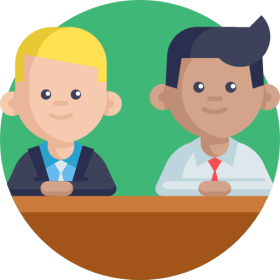 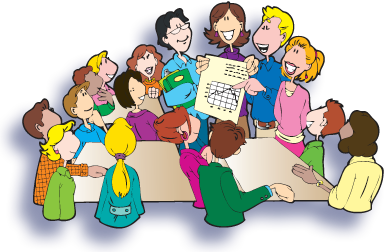 ترشيح الزملاء
ان من الطرائق التي  تسهم في الكشف عن المبتكرين الزملاء وذلك لمكوثهم معا فترات طويلة ولما للأقران من قدرة على الملاحظة الواقعية وبعدها عن التصنع الذي يبديه الملاحظ
ترشيح الذاتي
يعد الترشيح الذاتي احد الأساليب الفعالة للكشف عن المبتكرين خاصة في المراحل الدراسية المتقدمة كالمرحلة الثانوية والجامعية وذلك لما يأنس الطالب من نفسه عند استعراض بعض المواضيع المتطلب فيها قدرا من التفكير ألابتكاري
أمثلة لتطبيق إستراتيجية كورت للتفكير
أشارت العديد من الأدبيات إلى تطبيق برنامج كورت للتفكير في العديد من الدول واثبت البرنامج نجاحه ومن الدول التي طبق فيها الولايات المتحدة الأمريكية عام 1983 وطبقه مقرر العلوم في السنة الأولى ثانوي واثبت البرنامج نجاحه وأثره على تحصيل الطلاب في نهاية المقرر الدراسي
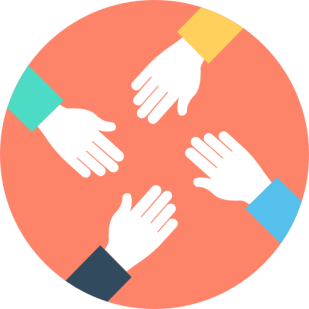 التعلم التعاوني
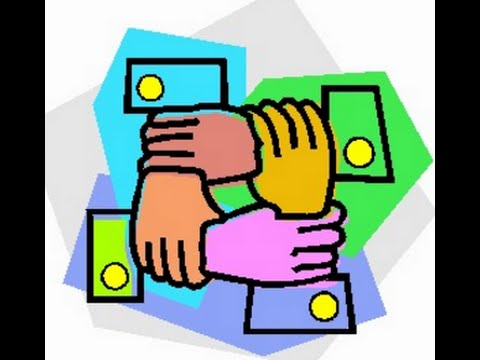 هو أحد الاستراتيجيات التعليمية والتي يتم فيها تقسيم الطلبة إلى مجموعات صغيرة غير متجانسة  ( تضم مستويات معرفية مختلفة القدرات )
وتوجد أنواع عدة للتعلم التعاوني هي:
1- الإستراتيجية التكاملية
2- إستراتيجية فوق التعلم
3- الإستراتيجية البنيوية
4- إستراتيجية تعليم المجموعة الصغيرة
5- إستراتيجية التعلم معاً
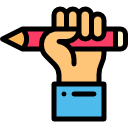 العناصر الأساسية للتعلم التعاوني:
1. الاعتماد المتبادل الإيجابي.
2. المسؤولية الفردية والمسؤولية الزمرية.
3. التفاعل المباشر المشجع.
4. المهارات الخاصة بالعلاقات بين الأشخاص وبالمجموعات الصغيرة.
5. المعالجة الجمعية (معالجة عمل المجموعة)
خطوات التعلم التعاوني:
1. اختيار وحدة الموضوع.
2. عمل المدرس ورقة منظمة للوحدة التعليمية.
3. تنظيم فقرات التعلم وفقرات الاختبار.
4. تقسيم الطلبة إلى مجموعات تعاونية.
5. يقوم كل عضو بإلقاء ما اكتسبه إمام مجموعة الأصلية 
6 - خضوع جميع الطلبة لاختبار فردي وتدون الدرجة في الاختبار لكل فرد على حدة ثم تجمع درجات تحصيل الطلبة للحصول على إجمالي درجات المجموعة
7 - حساب درجات المجموعات ثم تقديم المكافآت الجماعية للمجموعة المتفوقة.
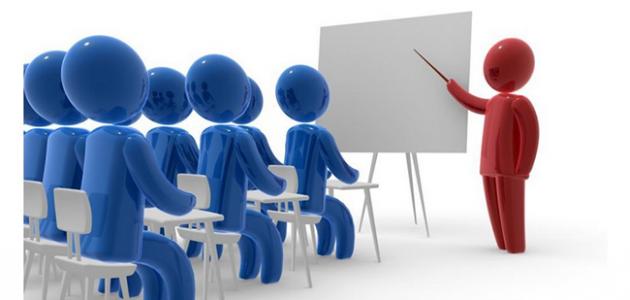 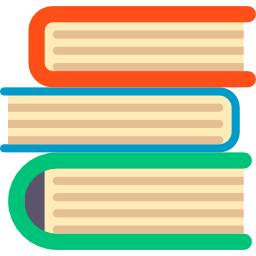 مراحل التعلم التعاوني:
1. المرحلة الأولى (مرحلة التعرف)
2. المرحلة الثانية (مرحلة بلورة معايير العمل الجماعي)
3. المرحلة الثالثة (الإنتاجية)
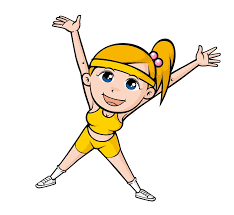 4. المرحلة الرابعة (الإنهاء)
5. المرحلة الخامسة (التقويم)
إيجابيات التعلم التعاوني
3. استعمال أكثر لعمليات التفكير العلمي
2. التذكر لفترة أطول
1. رفع التحصيل الأكاديمي
5.زيادة الدافعية الداخلية
4. زيادة الأخذ بوجهات نظر الآخرين
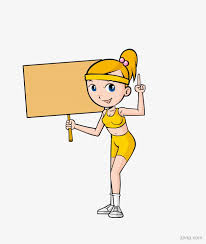 6. زيادة العلاقات الإيجابية بين الفئات غير المتجانسة
7. تكوين مواقف أفضل اتجاه المدرسة
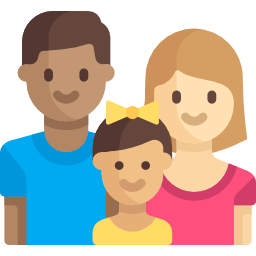 سلبيات التعلم التعاوني:
1. الخوف من السيطرة او إمكانية استبداد بعض الطلبة في المجموعة التي يمنع الطالب الذي يريد ان يعمل بمفرده لمدة معينة
2. تقدم المعلومات في هذا الأسلوب لمنخفض التحصيل (غذاءاً سهلاً) ويظهر ذلك في التحصيل الدراسي
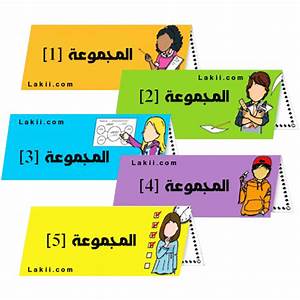 3. الطلبة غير المشتركين في العمل الجماعي سوف يعاملون ويعاقبون بوحشية في حين ان الاتصال بين أفراد المجموعة والتعاون فيما بينهم بقدراتهم المختلفة وتبادل الأدوار يبين أن الطالب الضعيف في مهمة قد يكون مميزاً
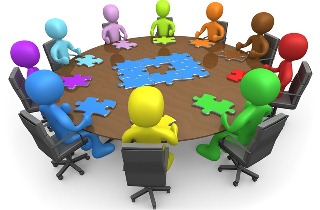 4. عمل الطلبة سوية للقيام بتنفيذ المهمة فقط وليس لأجل مهارة أدائهم وبذا يصبح العمل مجرد رتابة يؤدي بصورة إلية
مميزات التعلم التعاوني :
2- زيادة العلاقة الإيجابية مع الفئات غير المتجانسة
1- يذكر الطلاب بالمهارة مدة أطول
3- له مساندة اجتماعية اكبر فضلاً عن تقديم التغذية الراجعة للآخرين .
4- زيادة التوافق النفسي الإيجابي
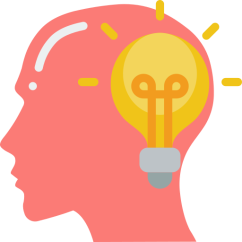 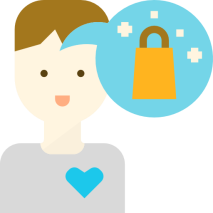 التعلم بالإقران
هو نظام للتدريس يساعد فيه المتعلمون بعضهم ‏البعض يبني علي أساس ان التعليم موجه ومتمركز حول ‏المتعلم مع الاخذ في الاعتبار بيئة التعلم الفعالة التي تركز ‏علي اندماج الطالب بشكل كامل في عملية التعلم التعاوني.
توجد أنماط كثيرة من تعلم الإقران  وهي:
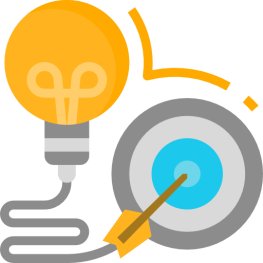 النمط الأول:‏
هو تدريس الإقران من العمر نفسه عبر الفصول او بين ‏الفصول او مايسمي بالتقسيم الأفقي
النمط الثاني:‏
هو تدريس الأقران وفق السن أو ما يسمي بالتنظيم الرأسي ‏وفيها يكون الطالب المعلم واقرين مختلفين في المستوي ‏الصفي
النمط الثالث:‏
وهو اندماج الإقران وفق السن في برامج غير رسمية ، ‏وفيه يقوم الطالب المعلم الأكبر سنا بالإشراف أو المساعدة ‏لمتعلم أصغر منه سنا
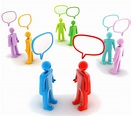 استخدامات التعلم بالأقران
1.تدريب تلميذ لزميله
2.مساعدة زميله في تنمية المهارة التي تجيدها
3.بناء الثقة والاعتداد بالنفس للقائم بالتعليم
4.تقليد الأقران في بعض المهارات ، خصوصا في التمرينات الرياضية والغناء
5.عند الطلب من تلميذ شرح مفهوم ما بلغته إلي زميل له ، فإن التلاميذ يفهموا لغة بعضهم أسرع.
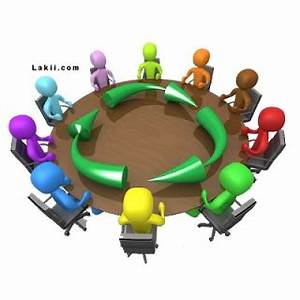 ومن خطوات التطبيق الناجح لتعلم الأقران ، أن يقوم المعلم/ة بعمل الآتي :
1.البدء بأهداف واضحة يمكن تحقيقها
2.عد الفصل بشرح طبيعة والغرض من تعلم الأقران
3.اختر المدخل الأبسط والمباشر ليستخدمه الدارس المعلم مع أقرانا فيحدد المادة الدراسية المطلوب تناولها
4.مراجعة الأهداف والمواد والطرق مع الدارس المعلم ، قبل عملية التدريس
5.تابع وعزز العمل الجيد للدارس المعلم
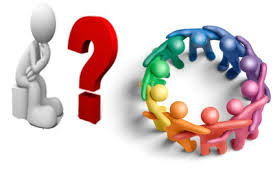 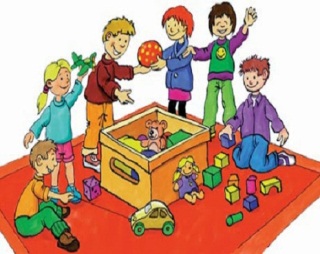 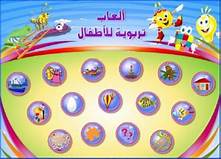 الألعاب التربوية التعليمية
هي نوع من الأنشطة المحكمة الإطار، لها مجموعة من القوانين التي تنظم سير اللعب وعادة ما يشترك فيها اثنان أو أكثر للوصول إلى أهداف سبق تحديدها ويدخل في هذا التفاعل عنصر المنافسة وعنصر الصدفة وينتهي اللعب عادة بفوز أحد الفريق .
فوائد الألعاب التربوية
تزود المتعلم بخبرات أقرب للواقع العلمي من أي وسيلة تعليمية أخرى.1
2. تكشف للمتعلم بعض الجوانب الهامة من المواقف الحياتية التي يجب أن يكرس أكبر جهد لها أو يتخصص فيها في المستقبل
توفر السلامة والأمن للمتعلم.3
تزيد من دافعية الطلبة للتعلم.4
يستطيع الطلبة أن يتعلموا جميع أنواع التعلم : المعرفي و النفسي  و الانفعالي.5
6. تمكن المربين والآباء من الحكم على قدرة المتعلمين على تطبيق الحقائق والمفاهيم والمبادئ والمهارات التي درسوها على المواقف الحياتية المختلفة.7
8. تعمل على اشتراك المتعلم إيجابيا في عملية التعلم اكثر من أي وسيلة أخرى مشابهة
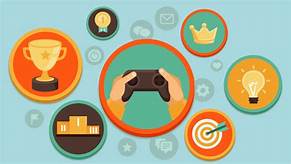 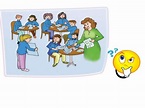 عيوب الألعاب التعليمية:
1- صعوبة فهم التعليمات اللازمة لتنفيذ اللعبة خصوصاً إذا كانت طويلة 
2- صعوبة تنفيذ اللعبة مع الفصول الكبيرة العدد
3- ارتفاع تكاليف الألعاب التعليمية خصوصاً التي يتم شراؤها مصنعة
4- عدم وضوح المفاهيم التي تتضمنها الألعاب التعليمية بسهولة، أو انشغال الطلاب باللعبة وعدم التركيز على المفاهيم
5- الحركة والصخب الذي قد يصاحب هذا النوع من التعليم، وينبغي للمعلم أن يتقبل ذلك حتى لا يفسد متعة اللعب على الطلاب
أنواع الألعاب التعليمية
1- من حيث عدد المشاركين: فردية و جماعية
2- من حيث المكان المناسب: داخلية و خارجية
3- من حيث الجانب الإنساني المستخدم: عضلية وذهنية
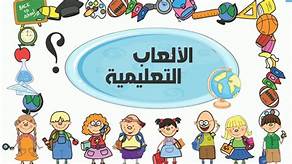 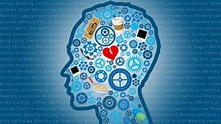 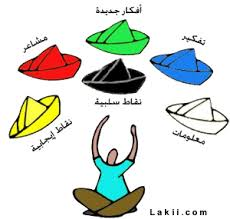 التعلم باللعب
أكدت البحوث التربوية أن الأطفال كثيراً ما يخبروننا بما يفكرون فيه وما يشعرون به من خلال لعبهم التمثيلي الحر واستعمالهم للدمى والمكعبات والألوان والصلصال وغيرها ، ويعتبر اللعب وسيطاً تربويا يعمل بدرجة كبيرة على تشكيل شخصية الطفل بأبعادها المختلفة
أهمية اللعب في التعلم :-
1- إن اللعب أداة تربوية تساعد في إحداث تفاعل الفرد مع عناصر البيئة لغرض التعلم وإنماء الشخصية والسلوك
2- يمثل اللعب وسيلة تعليمية تقرب المفاهيم وتساعد في إدراك معاني الأشياء .
3- يعتبر أداة فعالة في تفريد التعلم وتنظيمه لمواجهة الفروق الفردية وتعليم الأطفال وفقاً لإمكاناتهم وقدراتهم .
4- يعتبر اللعب طريقة علاجية يلجأ إليها المربون لمساعدتهم في حل بعض المشكلات والاضطرابات التي يعاني منها بعض الأطفال .
5- يشكل اللعب أداة تعبير وتواصل بين الأطفال .
6- تعمل الألعاب على تنشيط القدرات العقلية وتحسن الموهبة الإبداعية لدى الأطفال .
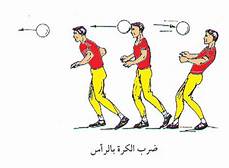 فوائد أسلوب التعلم باللعب
1- يؤكد ذاته من خلال التفوق على الآخرين فردياً وجماعيا    
2- يتعلم التعاون واحترام حقوق الآخرين
3- يتعلم احترام القوانين والقواعد ويلتزم بها
4- يعزز انتمائه للجماعة
5- يساعد في نمو الذاكرة والتفكير والإدراك والتخيل
6- يكتسب الثقة بالنفس والاعتماد عليها ويسهل اكتشاف قدراته واختبارها
نماذج من الألعاب التربوية
لعبة ( البحث عن الكلمة الضائعة )
لعبة قطع الدومينو
لعبة الأعداد بالمكعبات
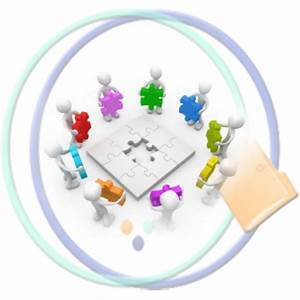 لعبة صيد الأسماك
لعبة ( من أنــا )
شكراً لمتابعتكم
اعداد
علي عيسى حسين
اشراف
أ.م ميادة خالد جاسم الدليمي